ЛАНГЕПАССКОЕ ГОРОДСКОЕ МУНИЦИПАЛЬНОЕ АВТОНОМНОЕ ДОШКОЛЬНОЕ ОБРАЗОВАТЕЛЬНОЕ УЧРЕЖДЕНИЕ«ДЕТСКИЙ САД КОМБИНИРОВАННОГО ВИДА № 7 «ФИЛИППОК»
Мастер-класс по теме: 
«Разучивание стихотворений с детьми дошкольного возраста с нарушением  речевого развития по средствам использования наглядных опор»
Воспитатель I квалификационной категории
Рустемова Светлана Фларидовна
Цель:
Расширение и активизация речевого запаса детей на основе  художественных произведений.
Задачи:
Создать специально организованную среду для развития  речевых навыков воспитанников
Использовать специальные методические приёмы, способствующих развитию  речевых навыков воспитанников в режимных моментах и в непрерывной образовательной деятельности
Осуществлять интеграцию образовательных областей
Развивающая среда.
книжный угол.
  репродукции картин
портреты писателей
 альбомы и папки для самостоятельного рассматривания.
настольно-печатные игры.
выставка книг (моя любимая книжка).
 книги по тематике.
 настольные театры, театр «Би - ба – бо»,элементы костюмов для организации игры – драматизации по знакомым произведениям.
книги созданные детьми ( наглядные опоры)
Мнемотаблицы
 Планы для пересказа или заучивания стихотворения.
Методы работы с детьми. 1группа - словесные
Беседа по прочитанному. 
 Беседа с элементами драматизации  
Словесные игры 
 Словесный рисунок 
Воображаемый диалог с литературным героем 
 Написание письма литературному герою.
2 группа - наглядные
Речевая (выразительное чтение, рассказывание педагогом).
Предметная (макеты, муляжи, игрушки, предметы реального мира).
 Изобразительная (картинки, наглядные опоры, наглядные опоры, мнемотаблицы, иллюстрации).
Двигательная (движение самих детей)
3 группа методов – это организация повторного переживания.
Комментированный рисунок
Игра – драматизация
Настольные игры
Создание книжек ( воспроизведение художественного произведения с использованием наглядных опор)
Интеграция образовательных областей
Организация работы с детьми проводится  в режимные моменты и в непрерывной образовательной деятельности детей с использованием интеграции образовательных областей социально-коммуникативное развитие;
познавательное развитие; речевое развитие;художественно-эстетическое развитие.
Структура занятия по заучиванию стихотворений с использованием наглядных опор.
I этап. - вводная часть. Первичное восприятие и воспроизве­дение материала. Словарная   работа.
II этап. - основная часть. Заучивание материала. Составление плана с использованием наглядных опор.
III этап. - заключительная часть. Закрепление заученного материала. Рассказывание стихотворения с опорой на наглядный план.
Предварительная работа
Перед ознакомлением ребёнка с художественными произведениями необходимо проводить  словарную работу. Эта работа проводиться в разные режимные моменты, на прогулке, дома. Для этой работы использую словесные игры и упражнения.
Наиболее сложный для детей II этап непрерывной образовательной деятельности по заучиванию стихотворения. Разнообразить упражнения в заучива­нии и облегчить сам процесс запоминания по­могут наглядные опоры представленные в виде плана
Виды планов с использованием наглядных опор.
действенный план, методика «Расскажи стихи руками»
 картинно-предметный план
план составленный из ситуационных картинок
символический план
комбинированный план
Действенный план.
Он используется в тех случаях, когда рассказывание может опираться на игровые действия с фигурками персонажей стихотворения и предметов, о которых говорит­ся в нем. Также  к действенному плану можно отнести методику «Расскажи стихи руками.
Я люблю свою лошадку,
 Причешу ей шерстку гладко,
 Гребешком приглажу хвостик 
И верхом поеду в гости.
(А. Барто)
Картинно-предметный план.
Он создается по мере заучивания частей стихотворения, если каждая часть начинается существительным (в любой падежной форме) или устойчивым выра­жением (фразеологизмом), которые могут быть представлены в виде картинки.
Зайку бросила хозяйка -
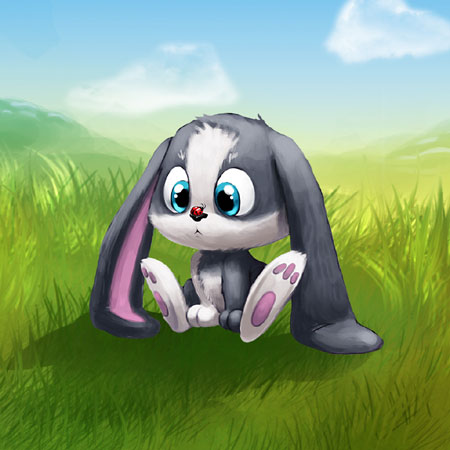 Под дождём остался зайка.
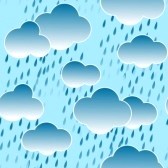 Со скамейке слезть не мог,
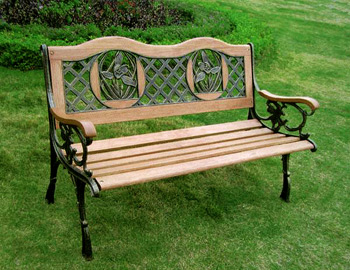 Весь до ниточки промок
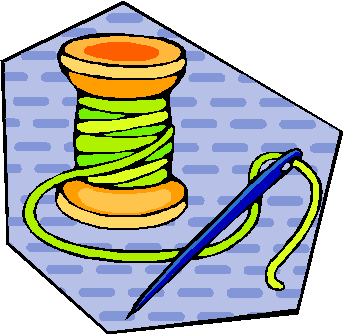 План составленный из ситуационных картинок
Отражает содержание каждой части стихотворного текста.
Мы делили апельсин,Много нас, а он один
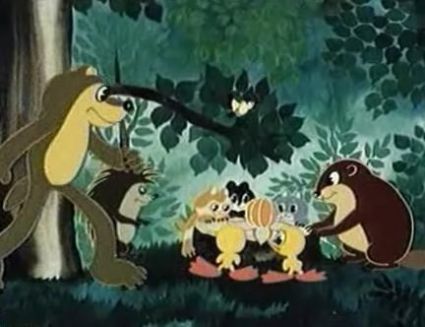 Эта долька -  для ежа!
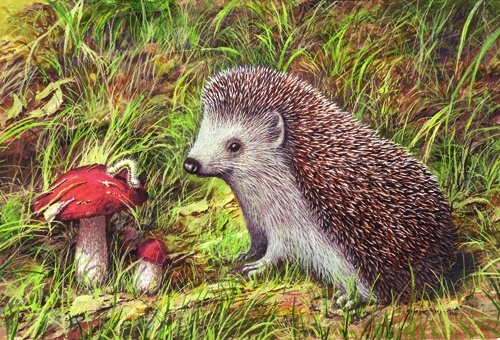 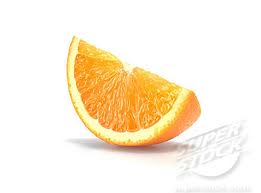 Эта долька -  для чижа!
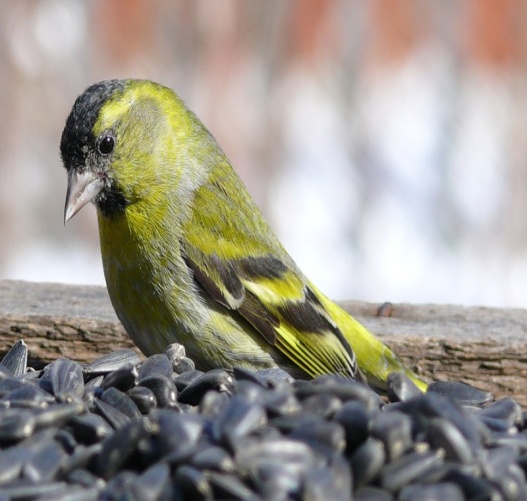 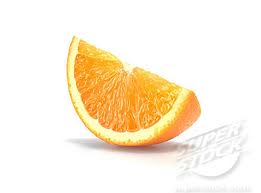 Эта долька -  для утят!
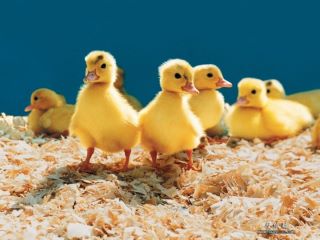 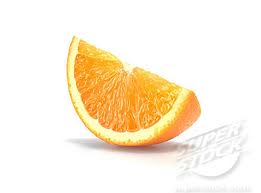 Эта долька -  для котят!
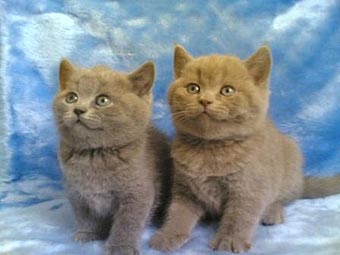 Эта долька -  для котят!
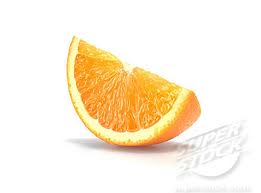 Эта долька -  для бобра!
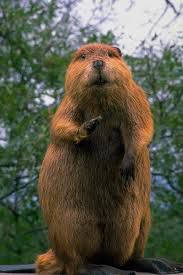 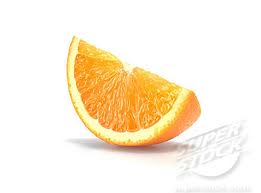 А для волка – кожура! Л.Зубкова
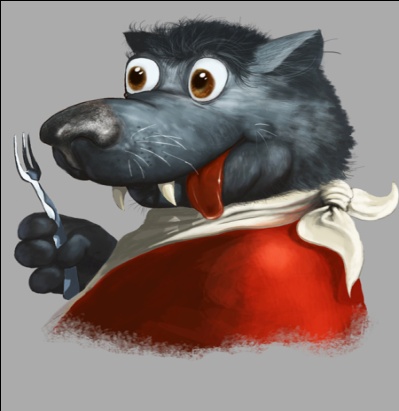 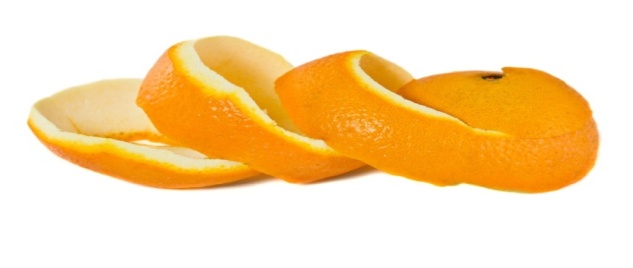 Символический план
Он так же создаётся по мере заучивания частей и может быть представлен в виде геометрических фигур или одной и той же фигуры разного цвета.
Комбинированный план
Он используется в тех случаях, когда не представляется возможным обозначить картинкой каждую смысловую единицу заучиваемого стихотворения.  В таких случаях могут быть применены различные комбинации наглядных опор.
Носит одуванчикЖёлтый сарафанчик
Подрастёт – нарядитьсяВ беленькое платьице:
На III этапе непрерывной образовательной деятельности по заучиванию стихотворения дети, которые быстро заучивают стихи рассказывают их самостоятельно опираясь  на наглядный план, остальные дети рассказывают запомнившиеся строчки стихотворения по картинному плану, по цепочке. Для запоминания текста, по данным психолога, ребенку нужно повторить 8-10 раз не на одном занятии, и 2-3 раза припомнить.
Проводится деловая игра.
Воспитатели делятся на творческие группы и подбирают планы наглядных опор для предложенных стихотворений.
Необходимо закрепление пройденного материала на других занятиях или в других видах деятельности. На интегрированных занятиях с  изобразительной деятельностью дети  передают в рисунке наиболее запомнившиеся отрывки стихотворения, из этих рисунков создаются книжки, организуются выставки детских работ в приёмной группы, где дети используют их как  опорные картинки для воспроизведения изученного стихотворения родителям. Необходимо вести учёт результатов занятия, для организации индивидуальной работы.